Transformation
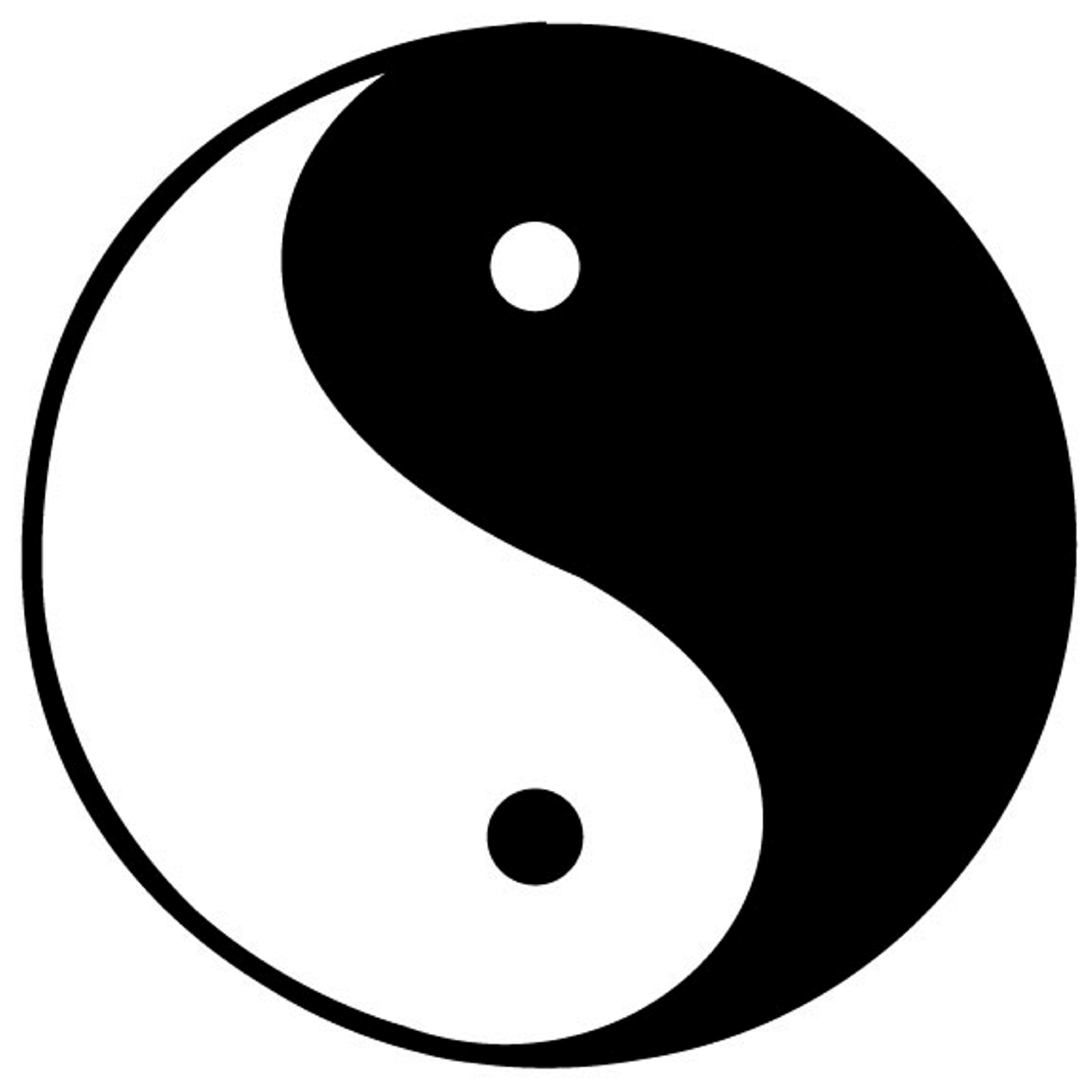 Courageous Action
Awareness
Transformation Framework
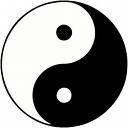 High
Understanding
Transformation
“embrace risk”
“minimize risk”
Awareness
Status Quo
Distress
“unproductive”
Low
Low
High
Courageous Action